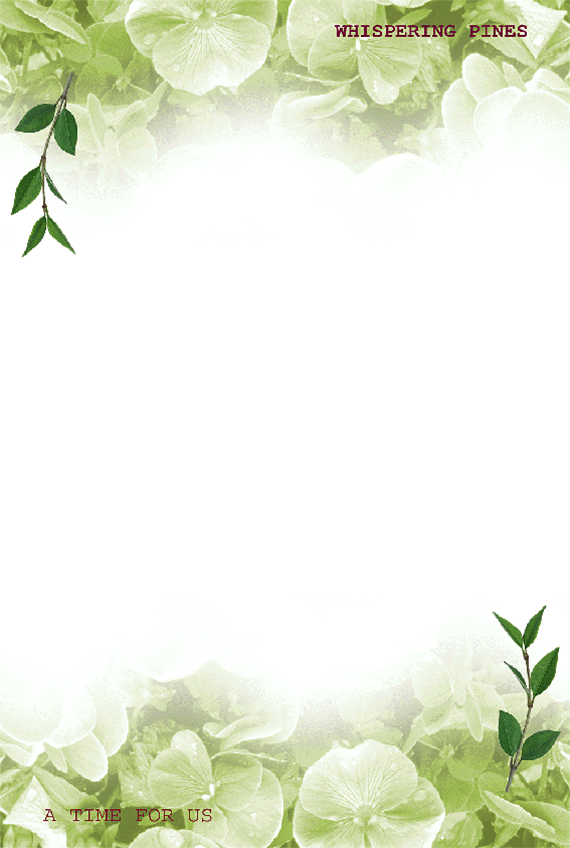 Tự nhiên và xã hội
Bài 9: Ôn tập chủ đề trường học
SGK/ 40
Hoạt động 1: Triển lãm tranh
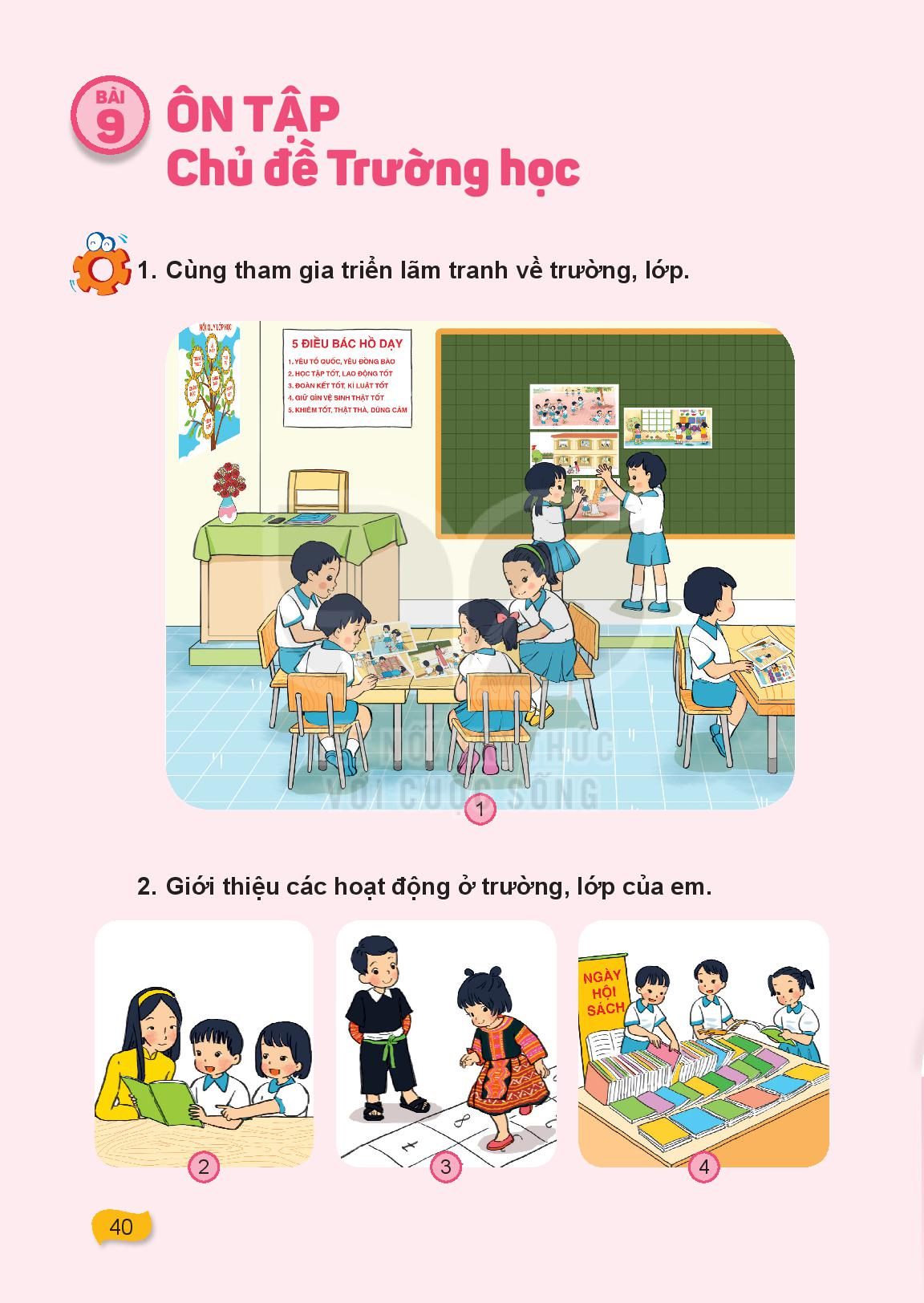 Hoạt động 2: Trò chơi “ Em làm hướng dẫn viên du lịch”
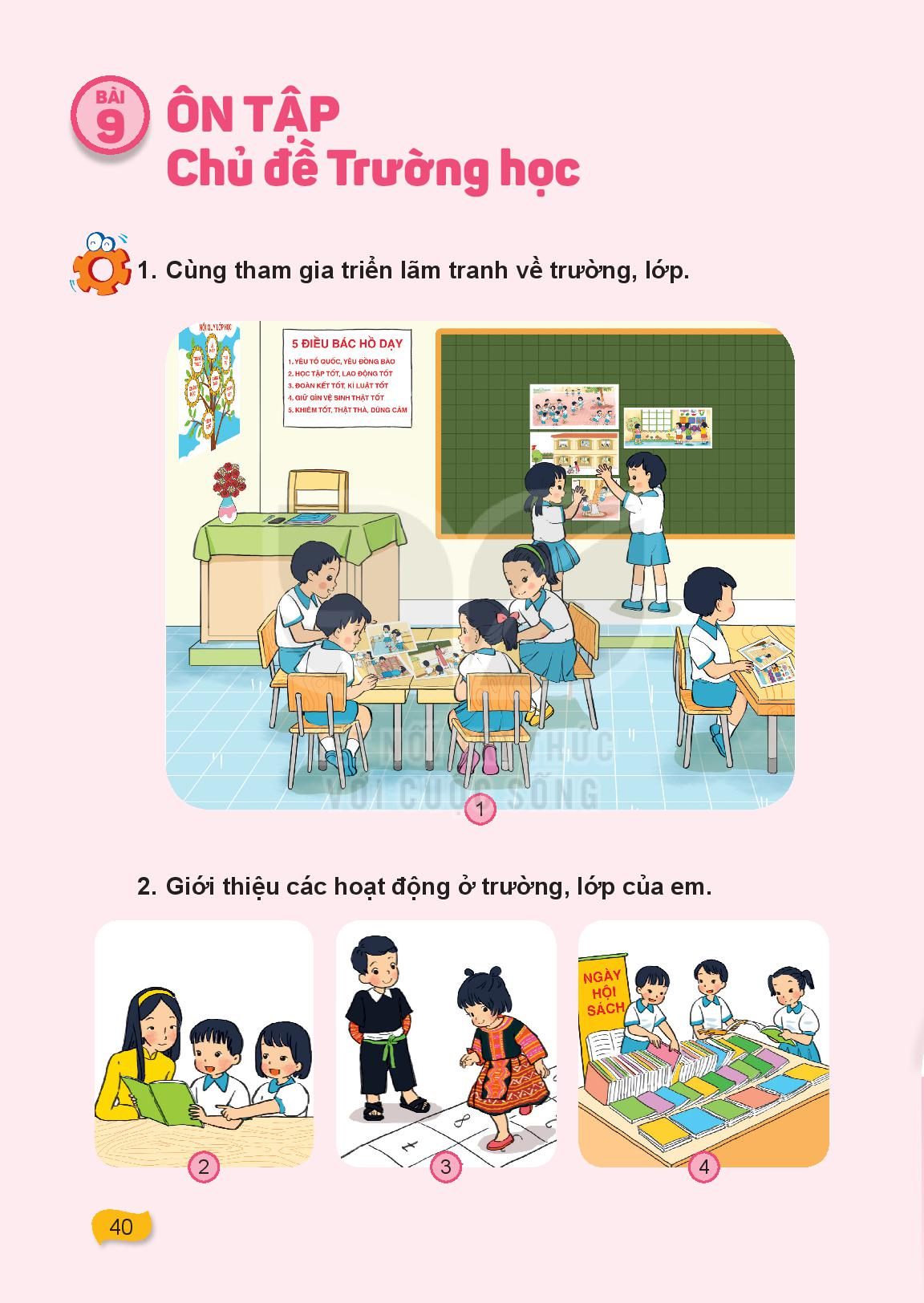 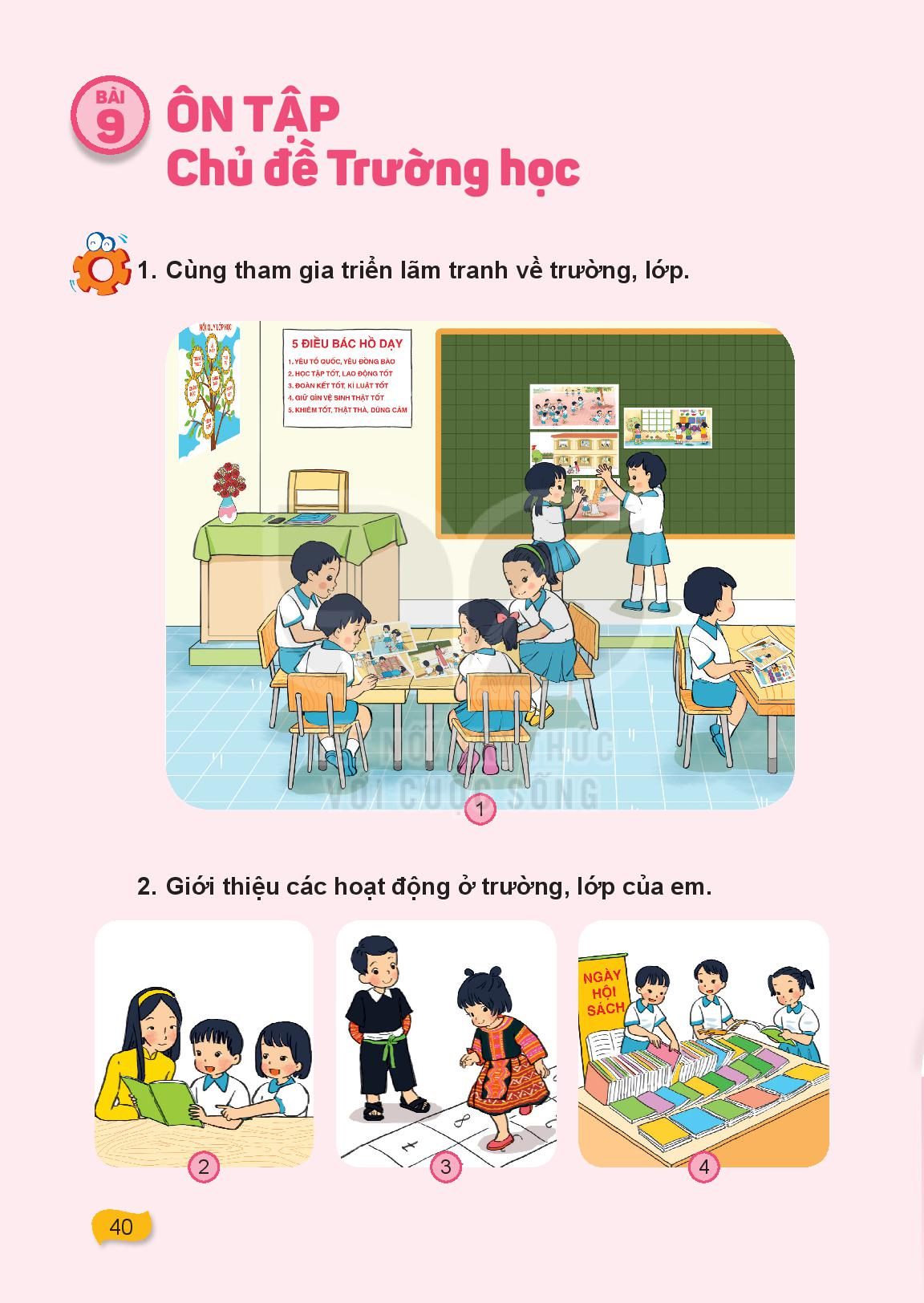 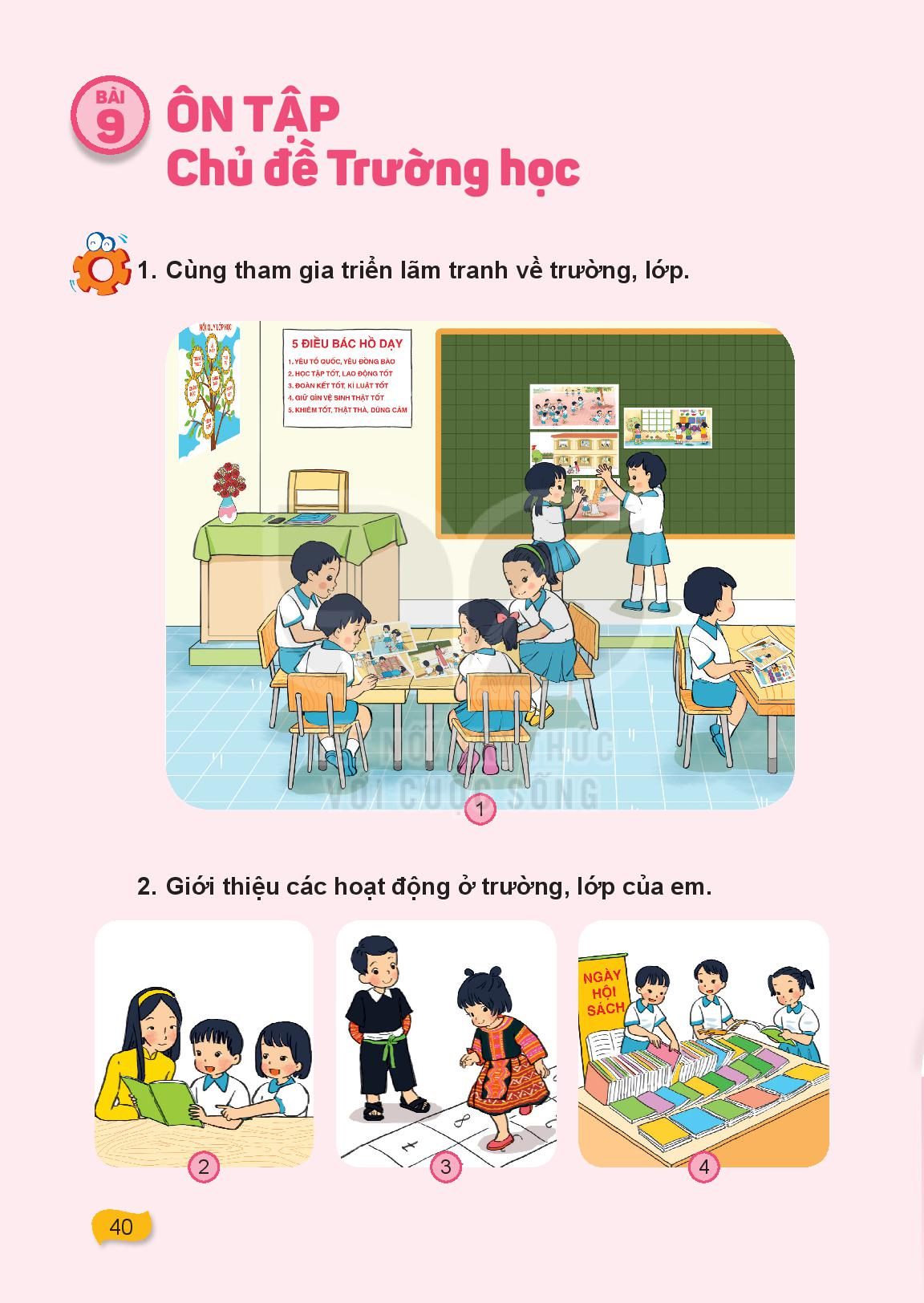 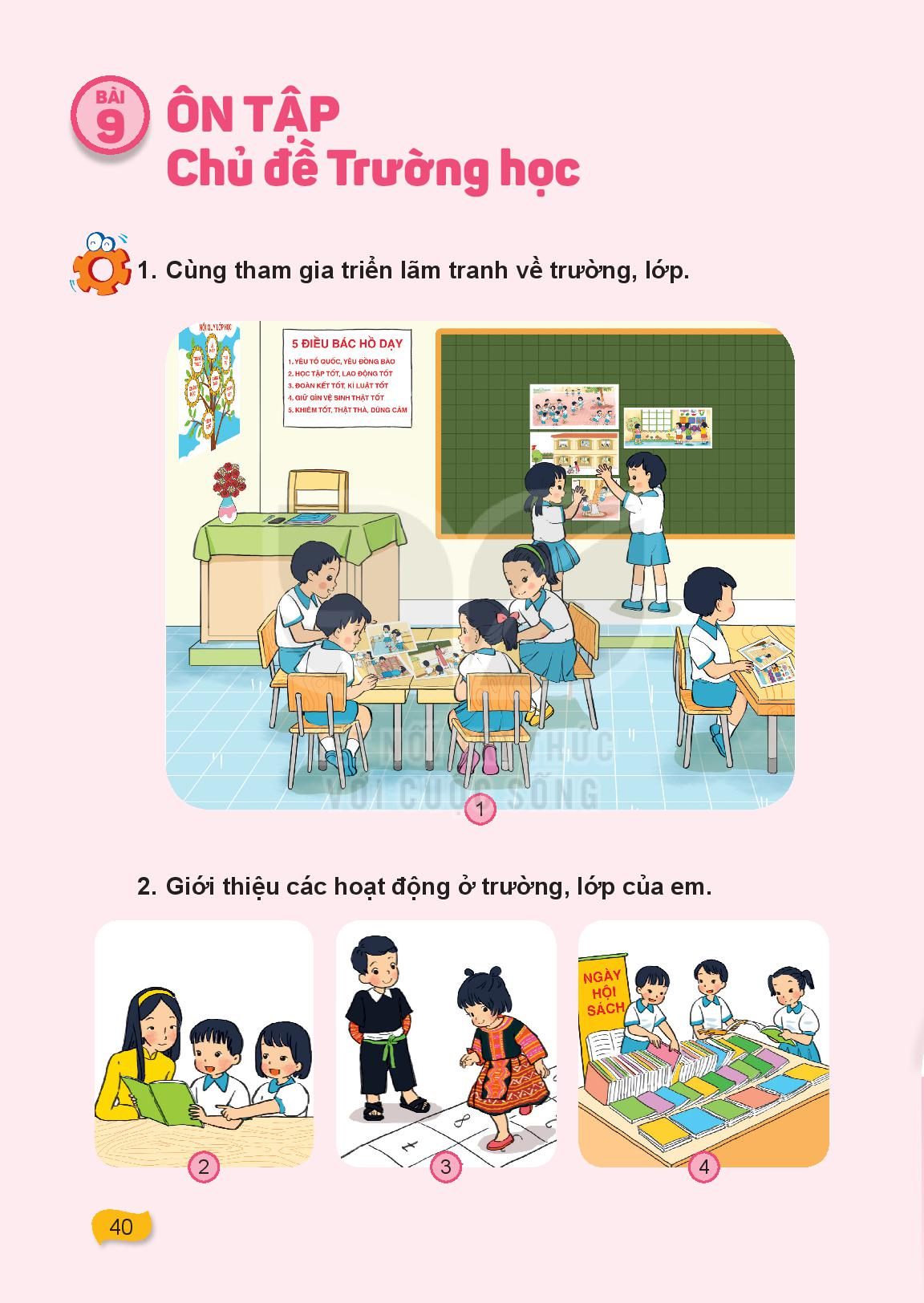 Tiết 2 và 3: Hoạt động vận dụng
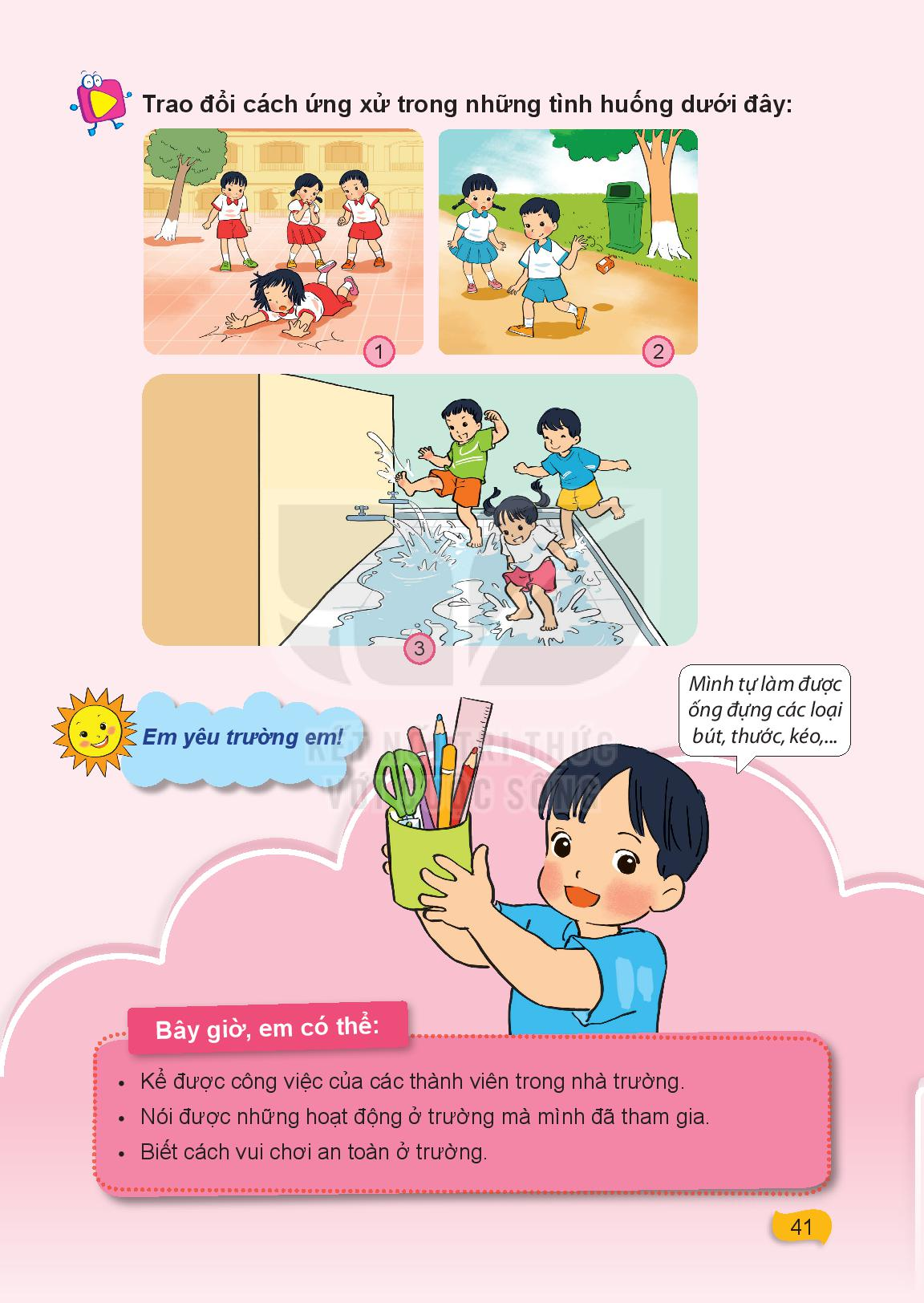 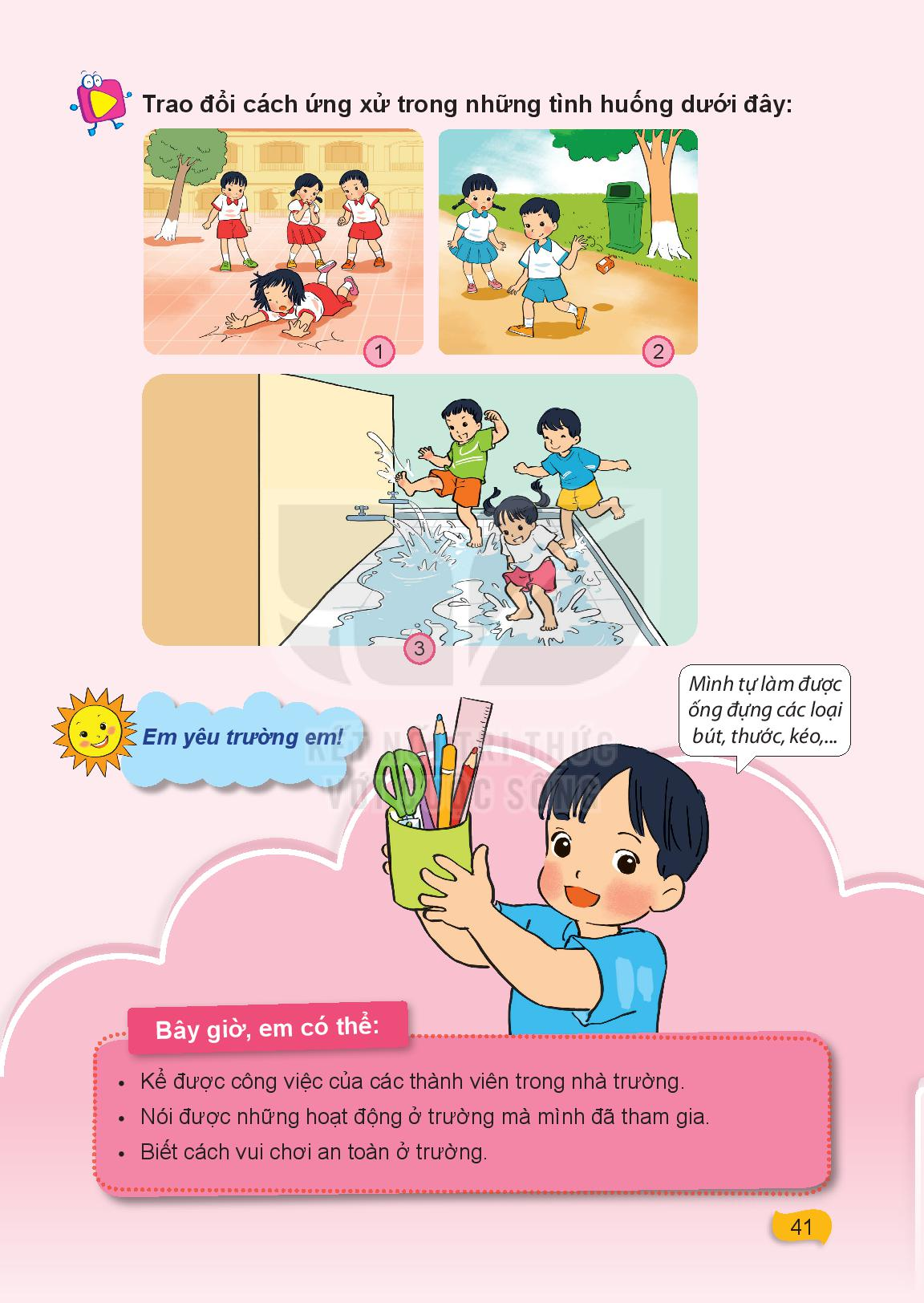 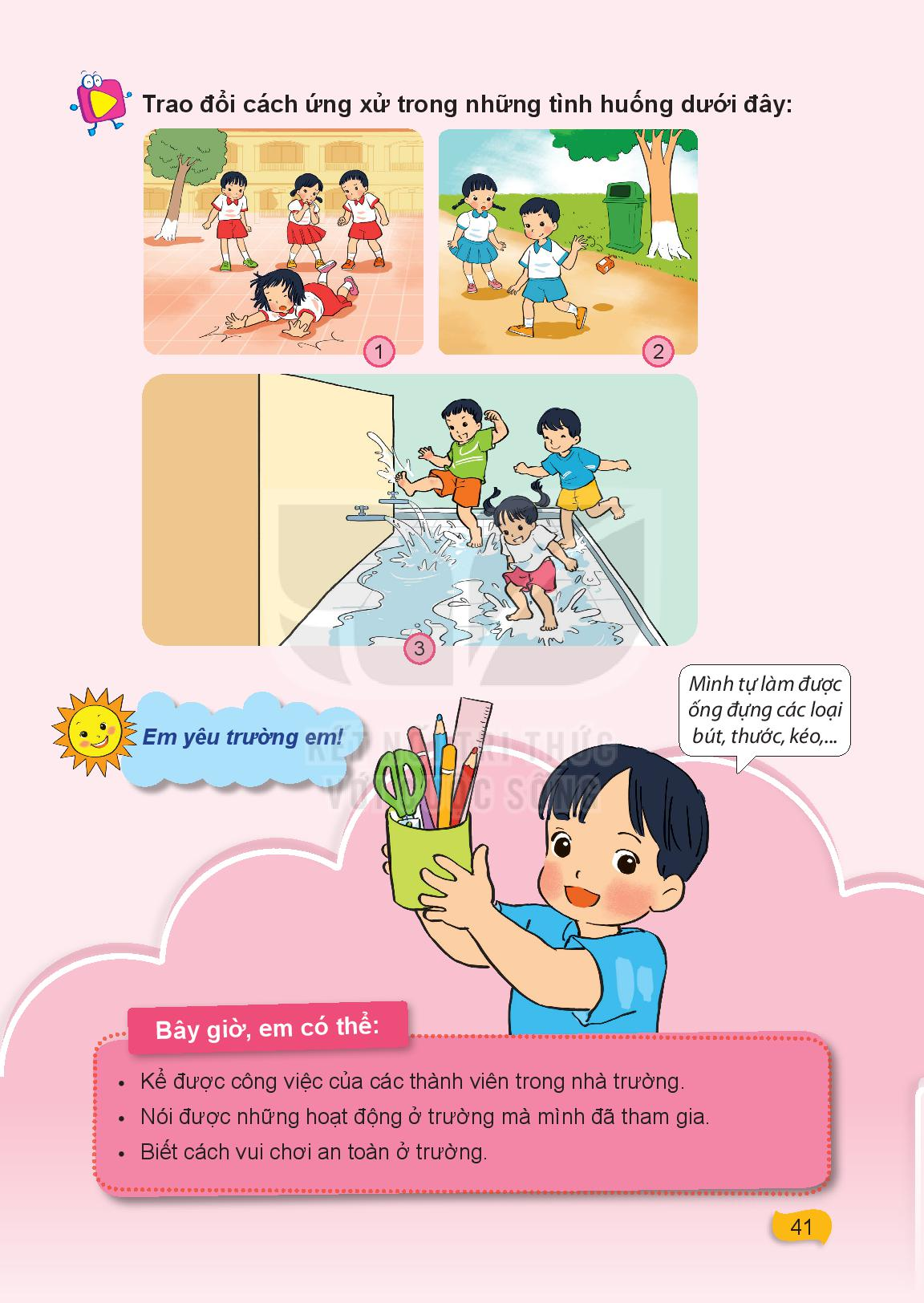 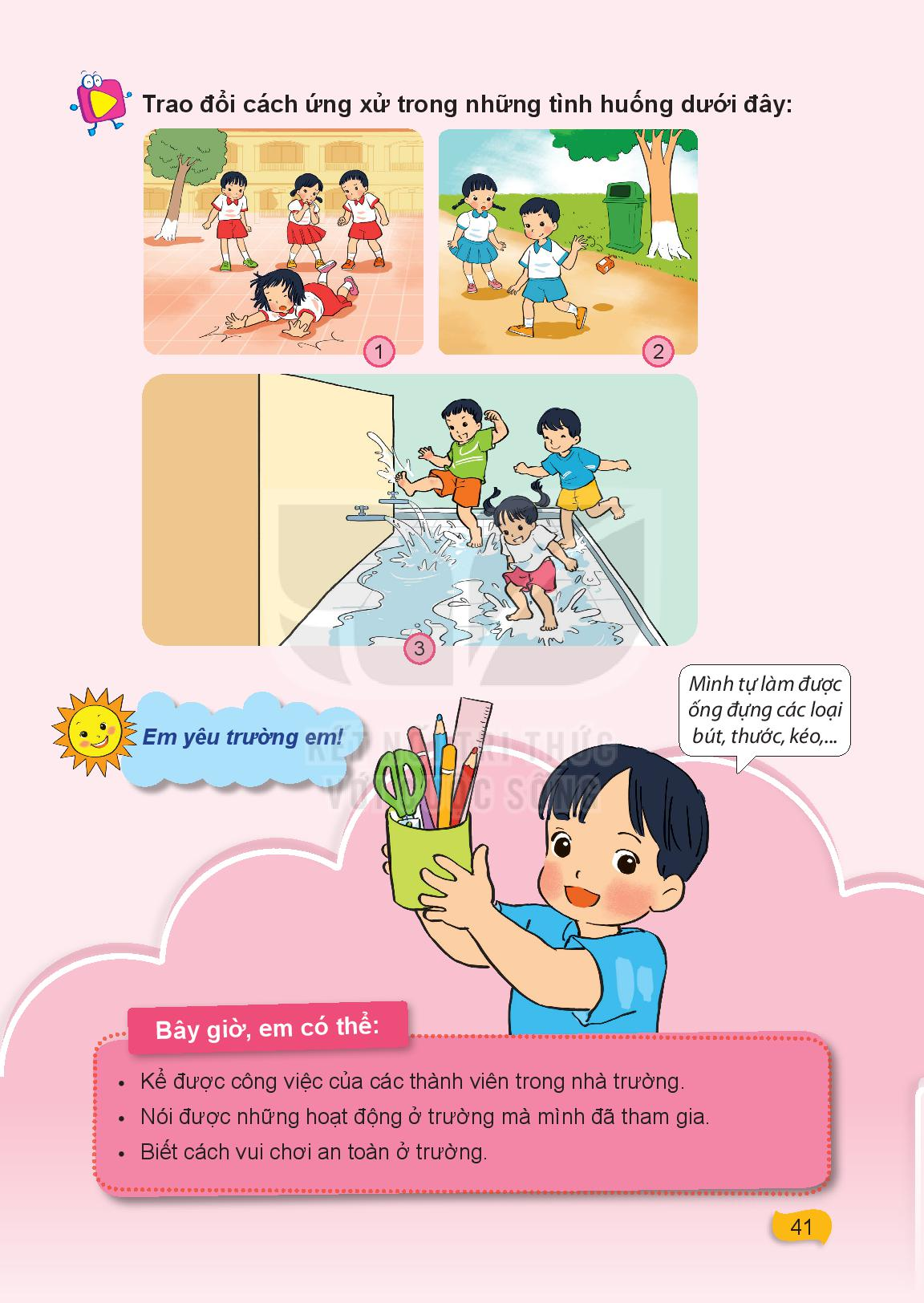 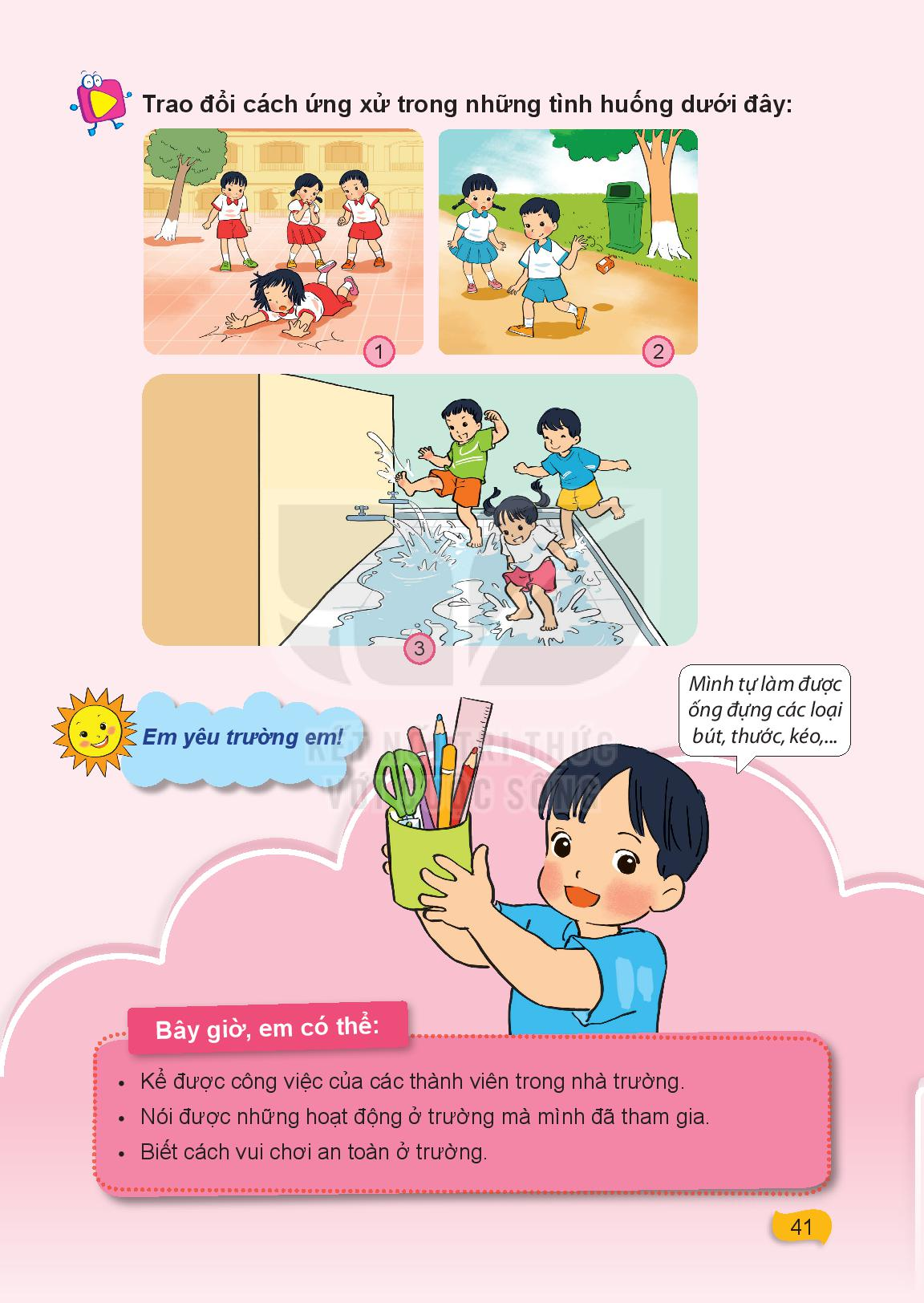